25
真实
有趣
四个目标:讲道应该是…
清晰
相关性
Dr. Rick Griffith • 博士 • 新加坡神学院 • BibleStudyDownloads.org
免费获得该讲解!
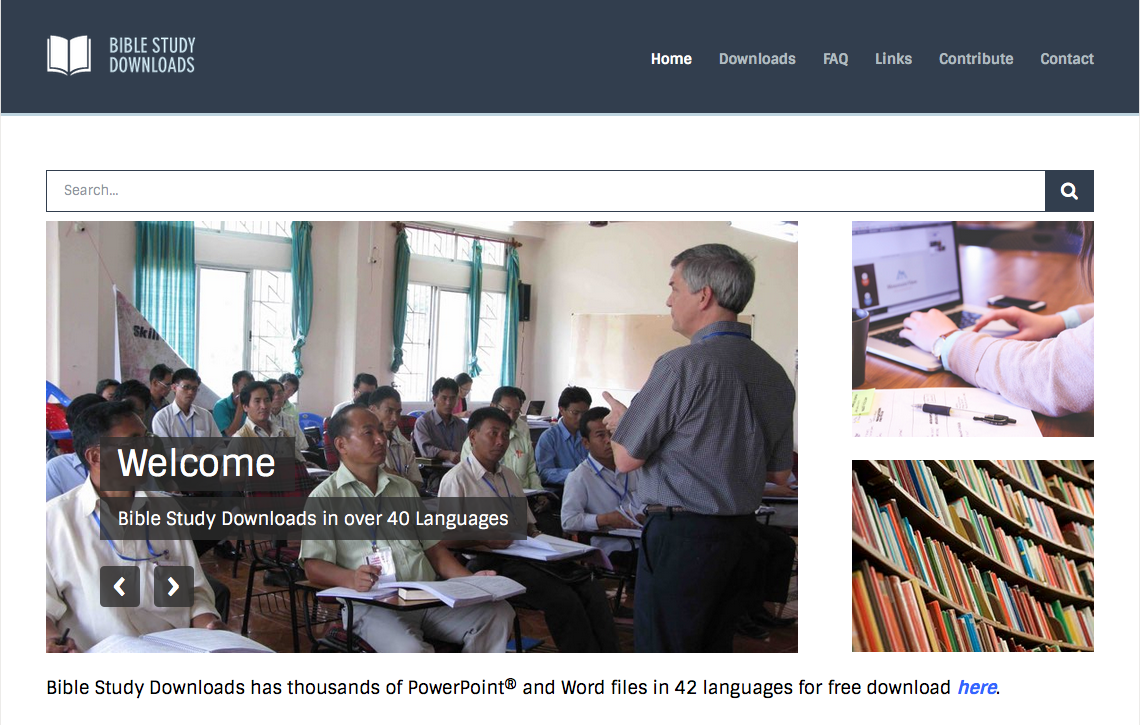 圣经学习下载
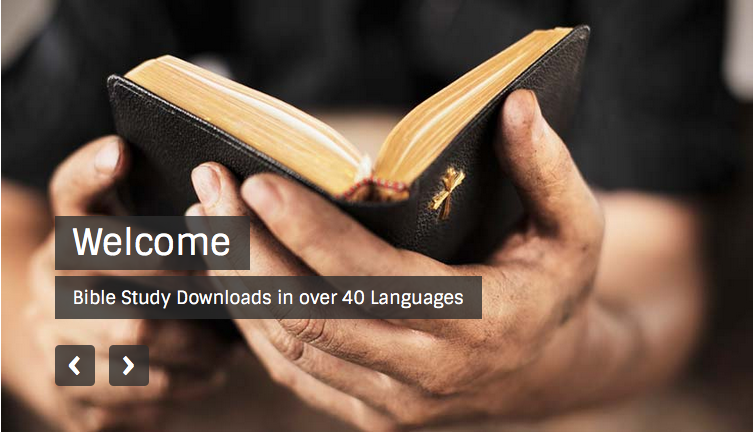 讲道链接地址 BibleStudyDownloads.org
[Speaker Notes: The explanation for free!
Preaching/Homiletics link address]